Simuler evolusjon!
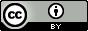 Johannes Sæleset
[Speaker Notes: Vis videoen som intro til simuleringen.
Skru evt. på automatisk teksting med overseettelse til norsk.
La deretter elevene prøve simulatoren selv: https://labs.minutelabs.io/evolution-simulator]
Diskusjon om Blobworld
Hvordan ligner evolusjon i Blobworld på evolusjon i dyreverden?
Hvordan er den forskjellig?
Det skjer ikke seksuell reproduksjon i Blobworld. Hva har programmereren lagt inn for å få frem samme effekt?
[Speaker Notes: Likheter: 
Naturlig utvalg demonstreres. Blobs med egenskaper som passer omgivelsene spiser mer og formerer seg mer. Blobs med egenskaper som passer dårligere får mindre mat og har større sjans for å dø.
En positiv egenskap kommer med tilhørende ulempe - høyere energiforbruk
Mutasjoner endrer blobs fra en generasjon til neste

Ulikheter
Blobworld kan styres ved å justere innstillingene – evolusjonsteorien legger til grunn at utviklingen skjer tilfeldig og uten hensikt
Ikke seksuell reproduksjon – 

Seksuell reproduksjon – effekten er etterlignet ved at avkom får tilfeldig endra egenskaper]